Gi tract embryology 1
Development of the oral cavity
The mouth has 2 sources of development:

1. depression in the stomodeum (lined with ectoderm)

2. cephalic end of the foregut(lined with endoderm)

These two points are separated by the buccopharyngeal membrane

During the 3rd week of development the membrane disappears
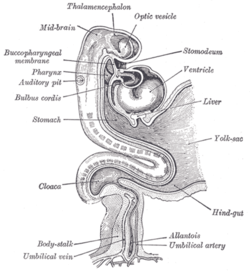 If the membrane persists (we create an imaginary line), it will extend to:

Body of sphenoid
Soft palate
Inner surface of the mandible, inferior to the incisor teeth

Structures that are anterior to this plane are ectodermic in origin(epithelium) like:

Hard palate
Sides of the mouth
Lips
Enamel of the teeth
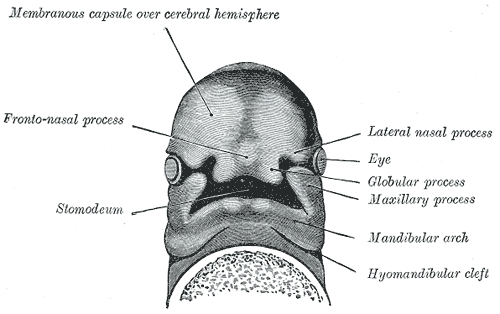 Structures situated posterior to this plane are derived from endoderm:

Tongue
Soft palate
Palatoglossus and palatopharyngeal folds
Floor of the mouth
Development of the salivary glands
During the 7th week it arises as a solid outgrowth of cells from the walls of the developing mouth

These cells will grow into the underlying mesenchyme

The epithelial buds will go through repeated branching to form solid ducts

The ends of these ducts will form the secretory acini, and they will both go through canalization
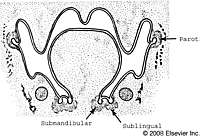 The surrounding mesenchyme will condense to form:
The capsule of the gland
Septa that divide the gland into different lobes and lobules

The ducts and acini of the parotid gland are both derived from the ectoderm

Submandibular and sublingual glands are derived from the endoderm
Tongue
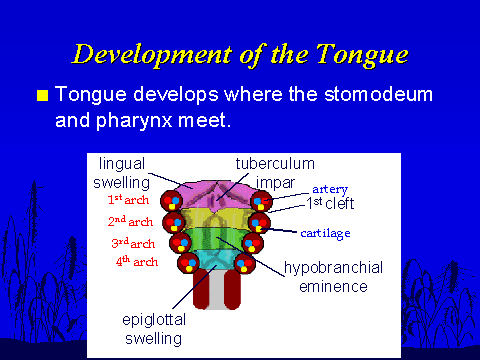 The tongue appears in embryos of approximately 4 weeks in the form of two lateral lingual swellings and one medial swelling, the tuberculum impar

These three swellings originate from the first pharyngeal arch.


A second median swelling, the copula, or hypobranchial eminence, is formed by mesoderm of the second, third, and part of the fourth arch.

Finally, a third median swelling, formed by the posterior part of the fourth arch, marks development of the epiglottis.
Immediately behind this swelling is the laryngeal orifice, which is flanked by the arytenoids swellings

As the lateral lingual swellings increase in size, they overgrow the tuberculum impar and merge, forming the anterior two-thirds, or body, of the tongue

Since the mucosa covering the body of the tongue originates from the first pharyngeal arch, sensory innervation to this area is by the mandibular branch of the trigeminal nerve.

The body of the tongue is separated from the posterior third by a V-shaped groove, the terminal sulcus
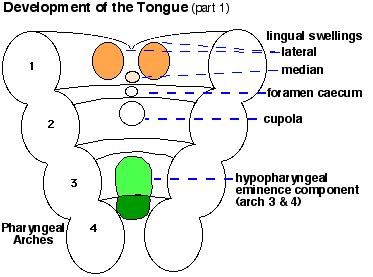 The posterior part, or root, of the tongue originates from the second, third, and part of the fourth pharyngeal arch.

The fact that sensory innervation to this part of the tongue is supplied by the glossopharyngeal nerve indicates that tissue of the third arch overgrows that of the second.

The epiglottis and the extreme posterior part of the tongue are innervated by the superior laryngeal nerve, reflecting their development from the fourth arch.
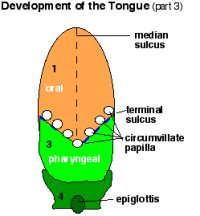 Some of the tongue muscles probably differentiate in situ, but most are derived from myoblasts originating in occipital somites.

Thus, tongue musculature is innervated by the hypoglossal nerve.

Special sensory innervation (taste) to the anterior two thirds of the tongue is provided by the chorda tympani
branch of the facial nerve, while the posterior third is supplied by the glossopharyngeal nerve.
Development of the pharynx
The pharynx develops in the neck from the endoderm of the foregut

The endoderm is separate from the surface ectoderm by mesenchyme

The mesenchyme in each side splits up to 5-6 arches

Each arch forms a swelling on the surface of the walls of the foregut

As a result of these swellings a series of clefts are seen between the arches….pharyngeal clefts

Similar grooves are found on the lateral walls of the foregut…..pharyngeal pouches

The foregut on this level is known as the pharynx
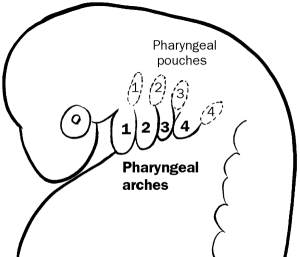 Development of the anterior abdominal wall
Following the segmentation of the mesoderm, the lateral mesoderm divides into:
Somatic layer
Splanchic layer
Both lined by endo and ectoderm

The ant. Abdominal wall is derived from the somatoplueric mesoderm and they retain their innervation from the ventral rami of the spinal nerves

The somatoplueric mesoderm then tangentially divides into three layers:
Ext. oblique
Int. oblique
Trans. abdominus
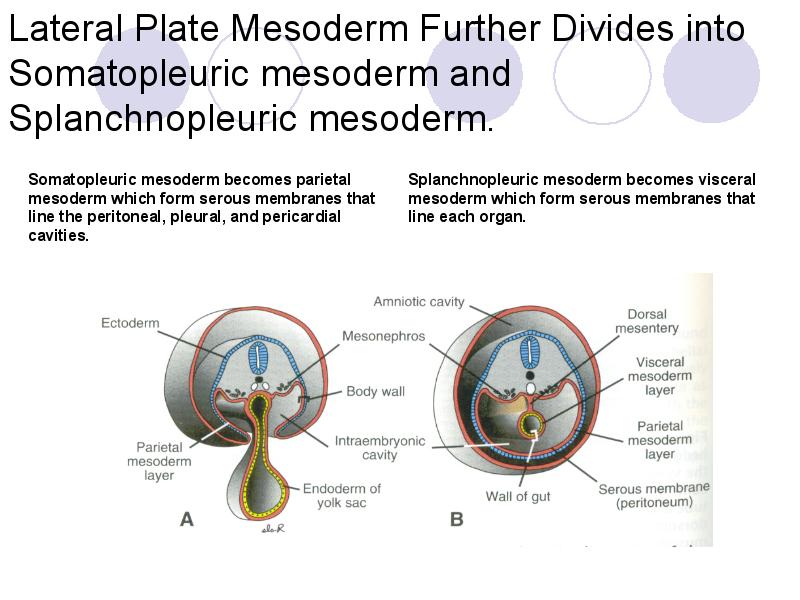 The rectus abdominus muscle retains the indications of the segmental origin (the presence of tendinous intersections)

Finally the abd. Wall right and left sides of mesenchyme fuses together at 3 months into the midline to form the linea alpa.

On either side of the lina alpa the rectus muscles lies within their rectus sheaths
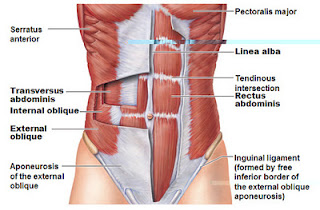 Development of the umblicus and the umblical cord
The amnion and the chorion fuse together

The amnion encloses the body stalk and the yolk sac with their blood vessels to form the tubular umbilical cord

The mesenchyme core of the cord (whartons jelly) form a loose connective tissue which embed the following:
Remains of yolk sac
Vittelline duct
Remains of allantois
Umbilical blood vessels

We have 2 arteries that carries deoxygenated blood from the fetus to the chorion (placenta)

2 veins carry oxygenated blood from the placenta
, but the right vein will soon disappear
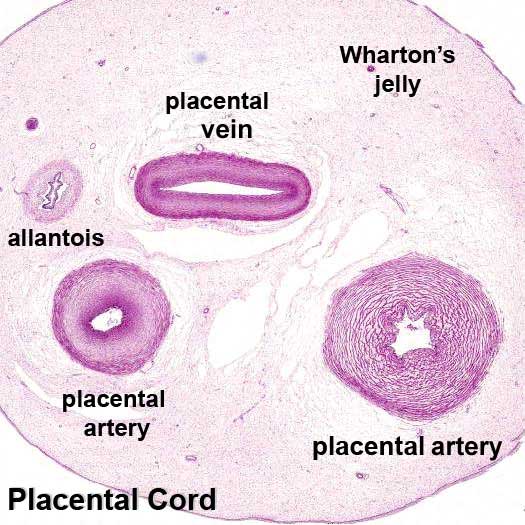 Vitelline Duct Abnormalities
In 2 to 4% of people, a small portion of the vitelline duct persists, forming an outpocketing of the ileum, Meckel’s diverticulum or ileal diverticulum

In the adult, this diverticulum, approximately 40 to 60 cm from the ileocecal valve on the antimesenteric border of the ileum, does not usually cause any symptoms.

However, when it contains heterotopic pancreatic tissue or gastric mucosa, it may cause ulceration, bleeding, or even perforation.
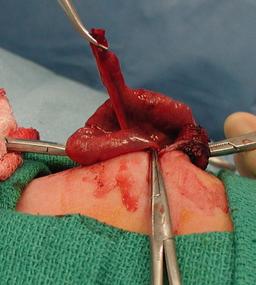 Sometimes both ends of the vitelline duct transform into fibrous cords, and the middle portion forms a large cyst, an enterocystoma, or vitelline cyst
Formation of the Lung Buds
When the embryo is approximately 4 weeks old, the respiratory diverticulum (lung bud) appears as an outgrowth from the ventral wall of the foregut

The location of the bud along the gut tube is determined by signals from the surrounding mesenchyme, including fibroblast growth factors (FGFs) that “instruct”the endoderm.

Hence epithelium of the internal lining of the larynx, trachea, and bronchi, as well as that of the lungs, is entirely of endodermal origin.

The cartilaginous, muscular, and connective tissue components of the trachea and lungs are derived from splanchnic mesoderm surrounding the foregut
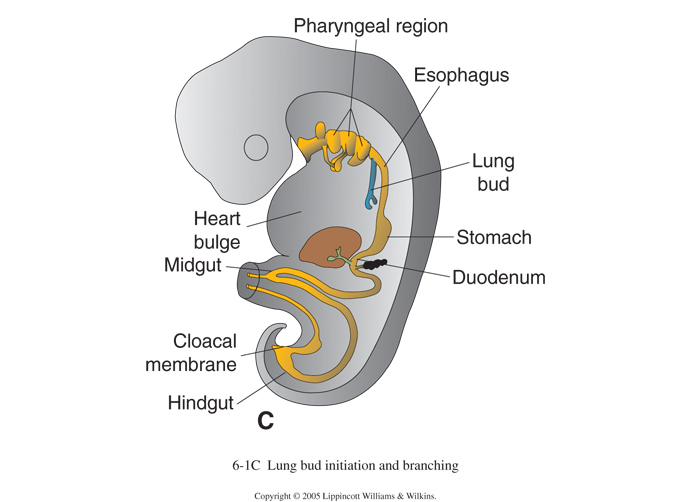 Initially the lung bud is in open communication with the foregut

When the diverticulum expands caudally, however, two longitudinal ridges, the tracheoesophageal ridges, separate it from the foregut

Subsequently, when these ridges fuse to form the tracheoesophageal septum, the foregut is divided into a dorsal portion, the esophagus, and a ventral portion, the trachea and lung buds

The respiratory primordium maintains its communication with the pharynx through the laryngeal orifice
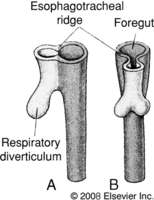